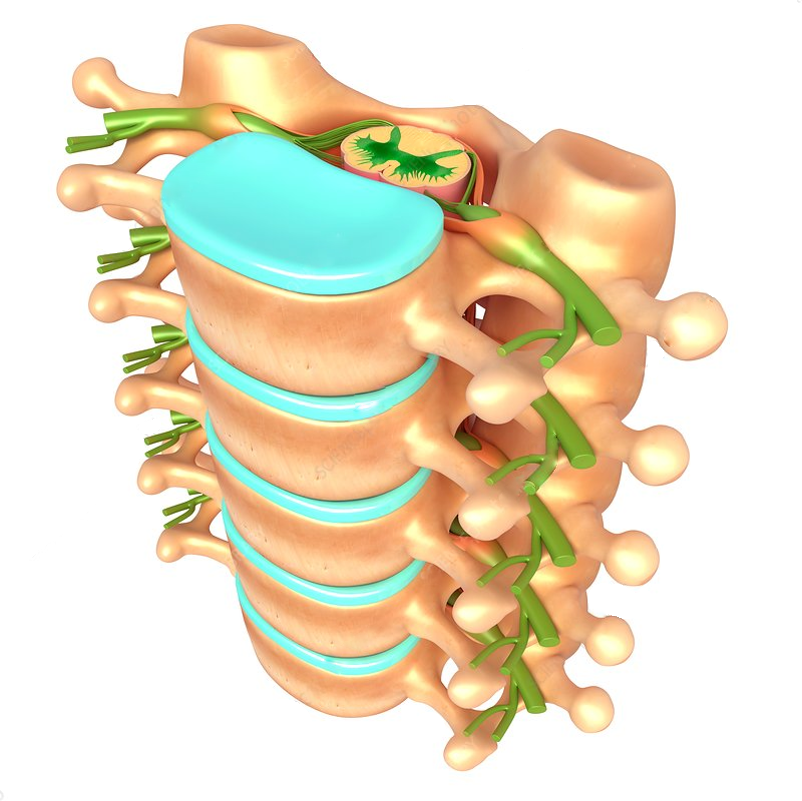 Спинний мозок
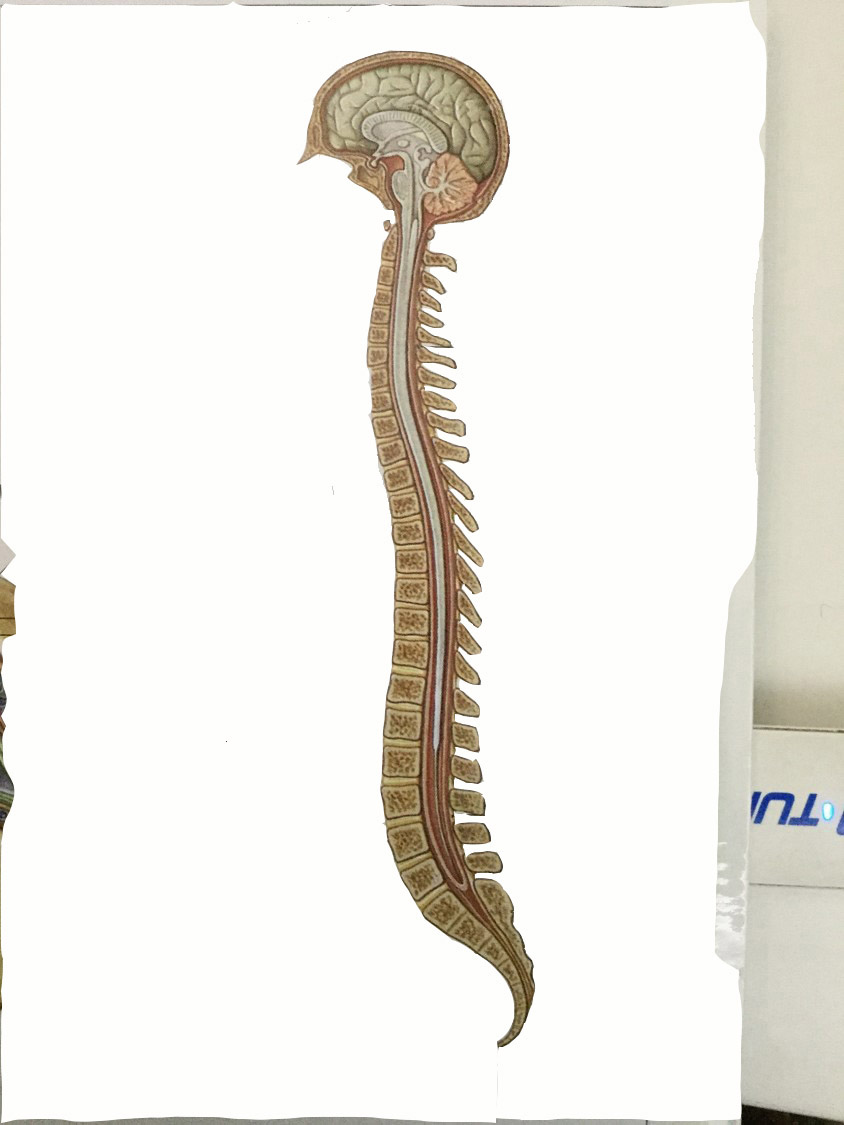 головний мозок
Спинний мозок – це нижній відділ ЦНС, що має вигляд тяжа, розташованого у каналі хребта
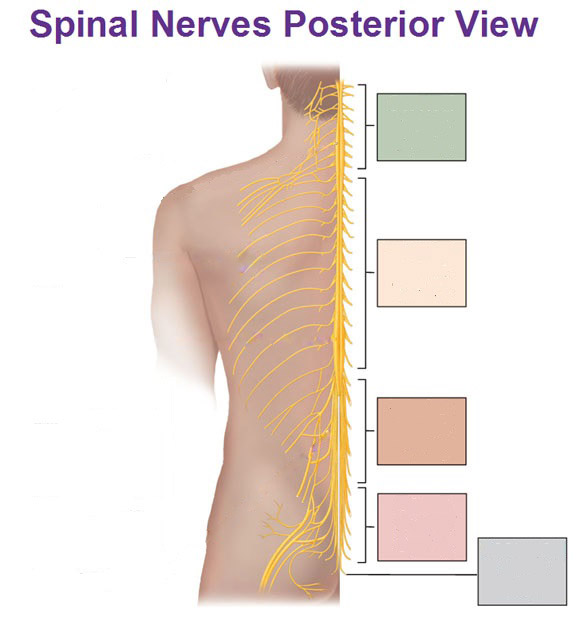 шийне 
потовщення
спинний мозок
поперекове 
потовщення
Довжина спинного мозку 
– 41-45 см
Товщина – 8-14 мм
Маса – 38 г
кінцева нитка
«кінський хвіст»
Захист спинного мозку
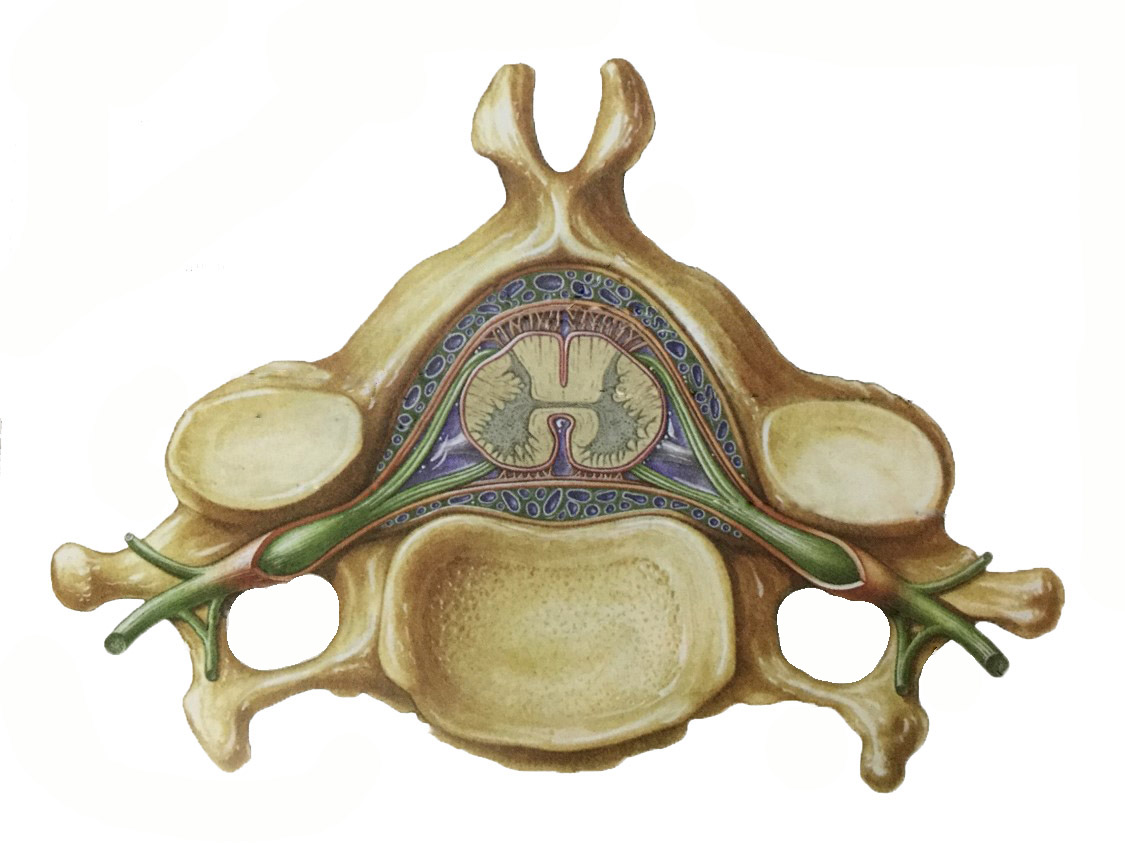 тверда оболонка
Епідуральний простір 
(містить нерви,
кровоносні судини,
жирову та сполучну тканину)
павутинна оболонка
оболонки мозку
м’яка оболонка
спинномозкова рідина
(пом’ягшує поштовхи)
тіло хребця
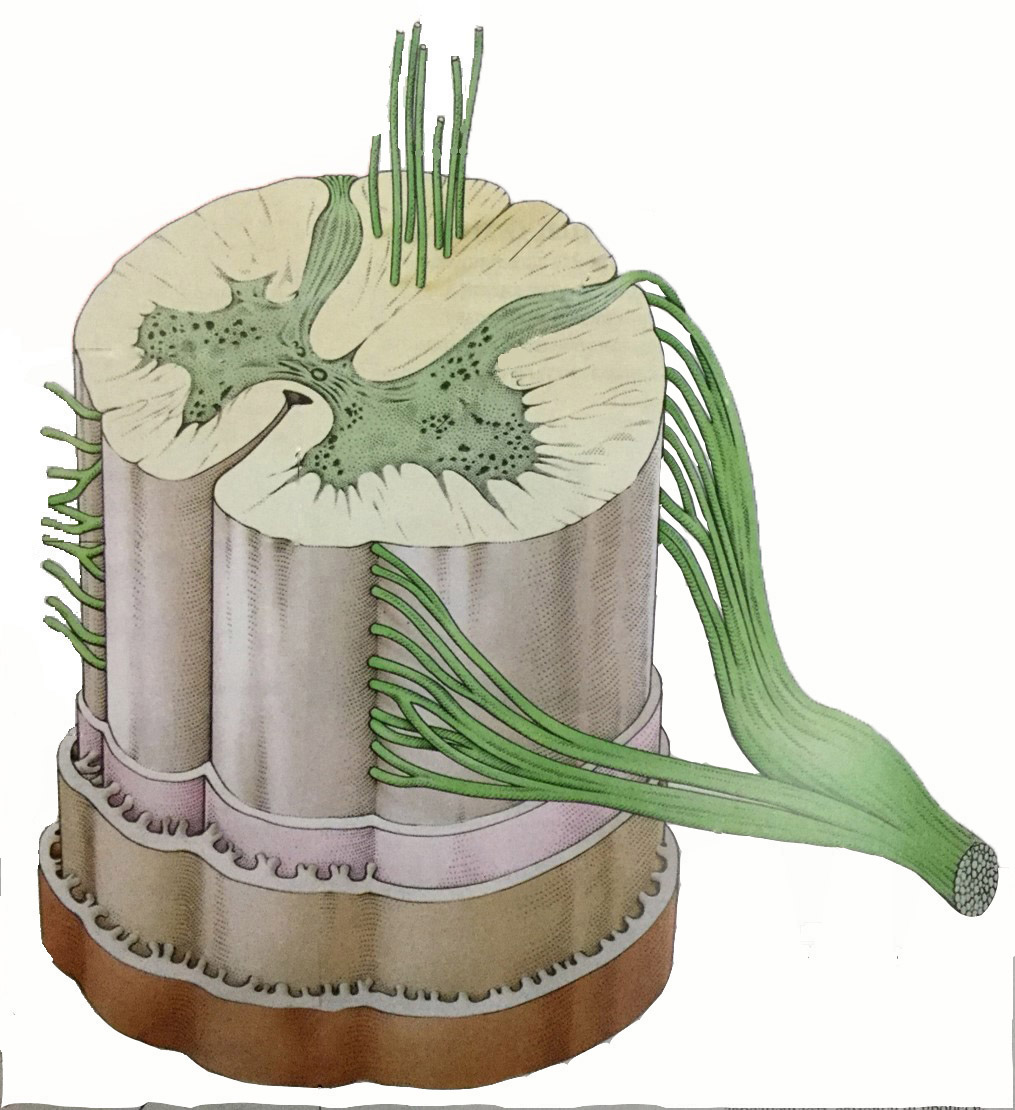 Будова спинного мозку
задня борозна
передня борозна
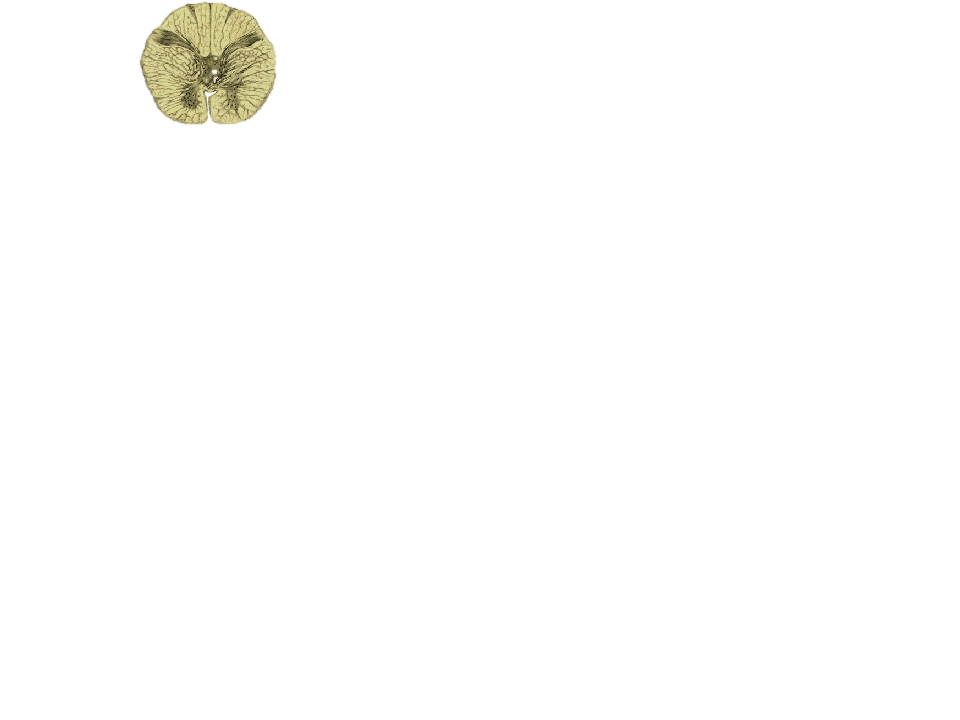 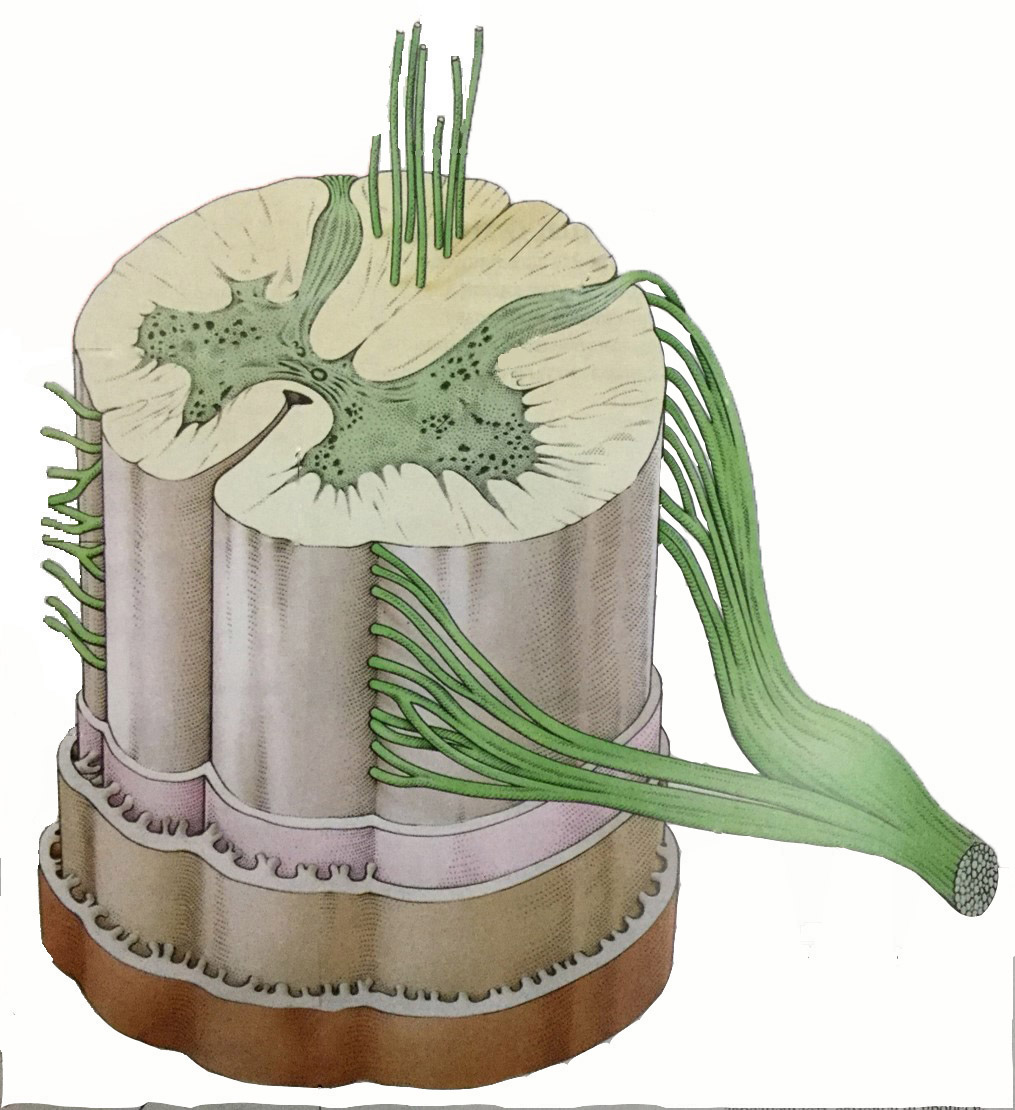 Розрізи спинного мозку
на різних сегментах:
Будова спинного мозку
задній ріг
біля довгастого мозку
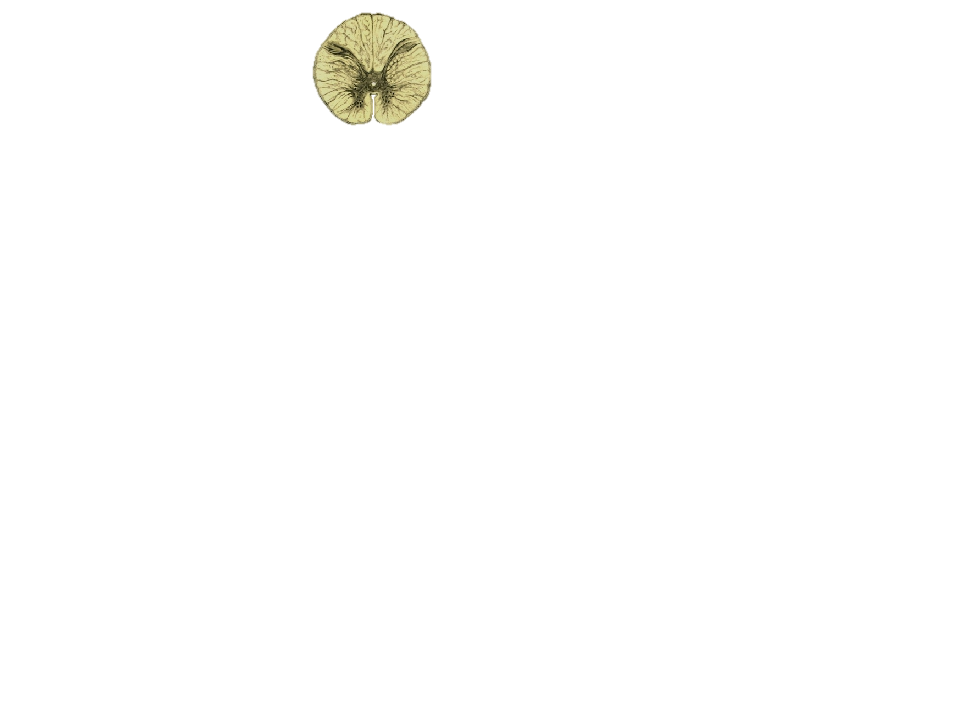 сіра речовина
І шийний
Сіра речовина 
– це тіла вставних (97%)
і рухових (3%) нейронів
та безмієлінових аксонів
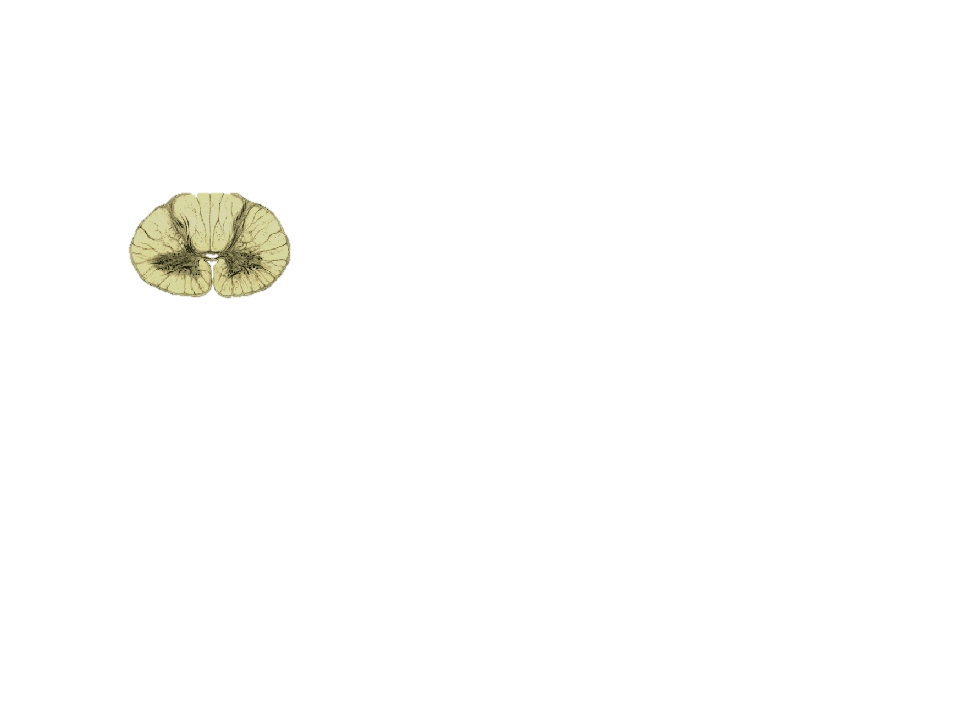 бічний ріг
VІІ шийний
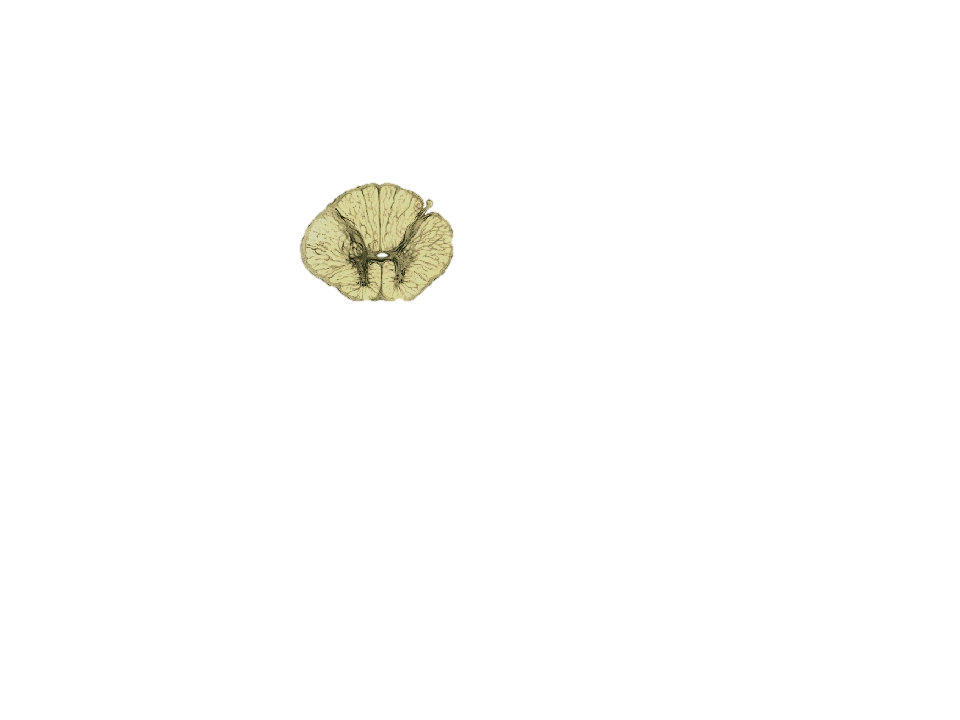 X грудний
передній ріг
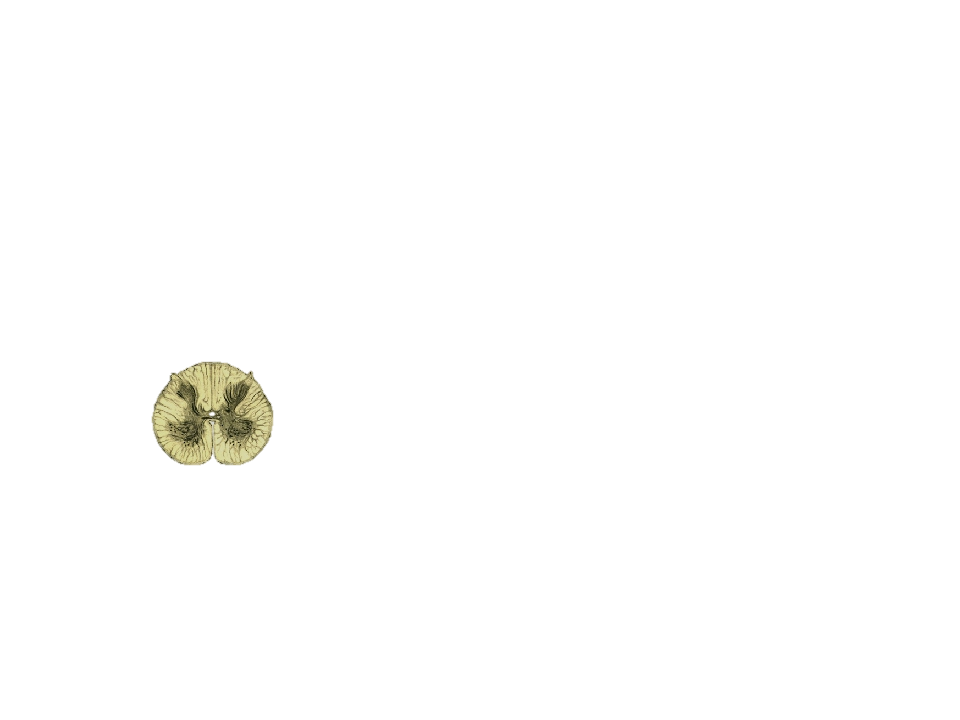 ІІІ поперековий
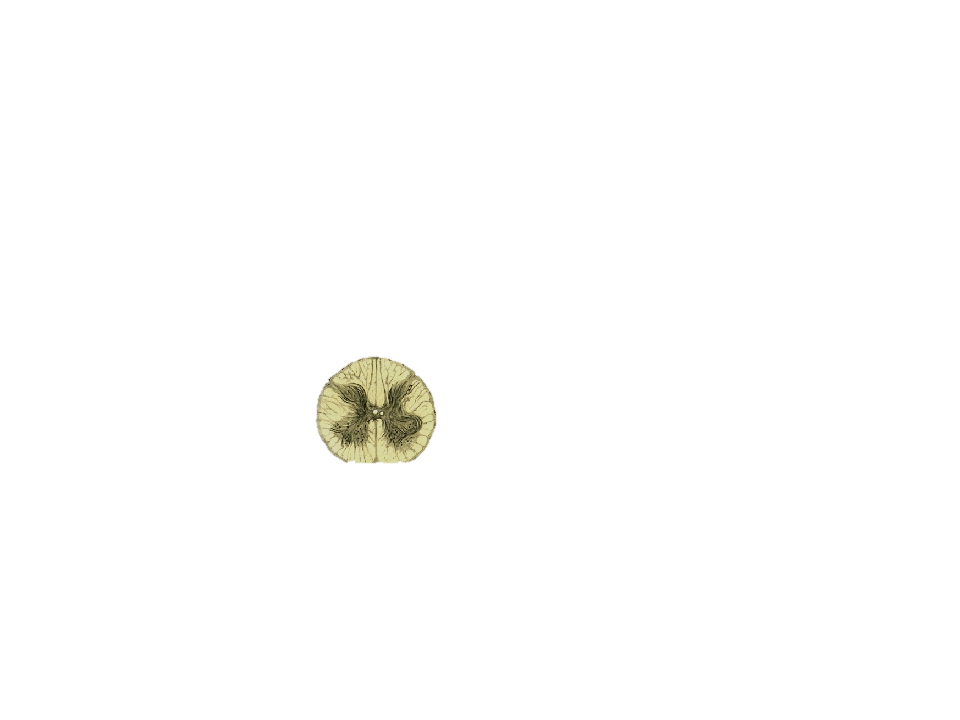 І крижовий
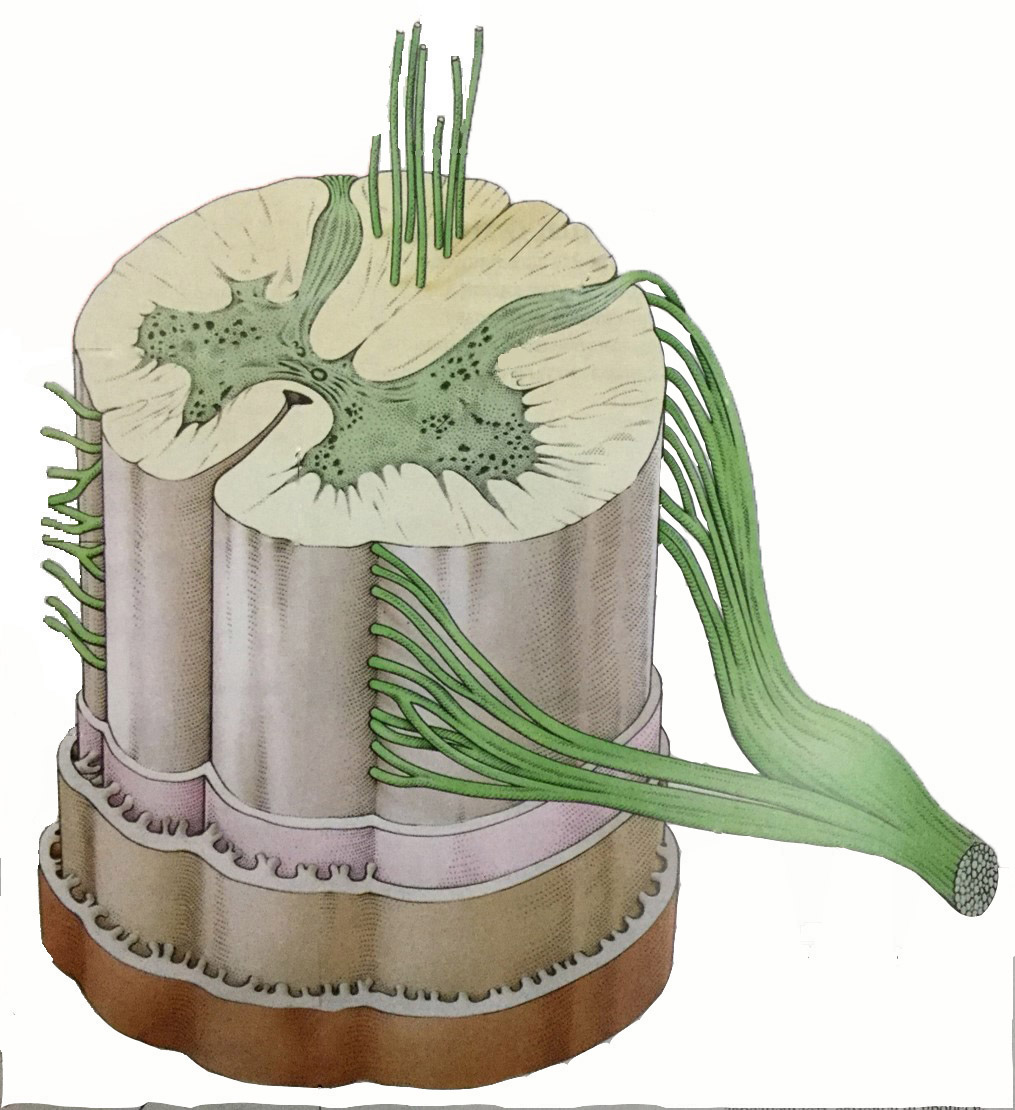 Будова спинного мозку
біла
речовина
задній канатик
центральний канал
(містить спинномозкову рідину)
бічний канатик
Біла речовина
- це аксони, вкриті
 мієліновими оболонками
передній канатик
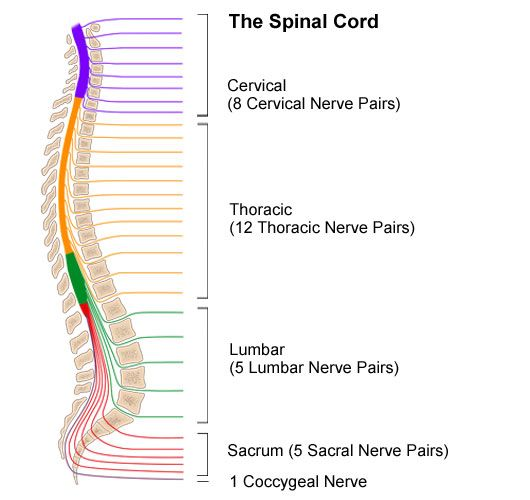 Сегменти спинного мозку
шийний відділ – 8 сегментів
Спинний мозок людини
складається з 31-33 сегментів, 
які об’єднані у відділи
грудний відділ – 12 сегментів
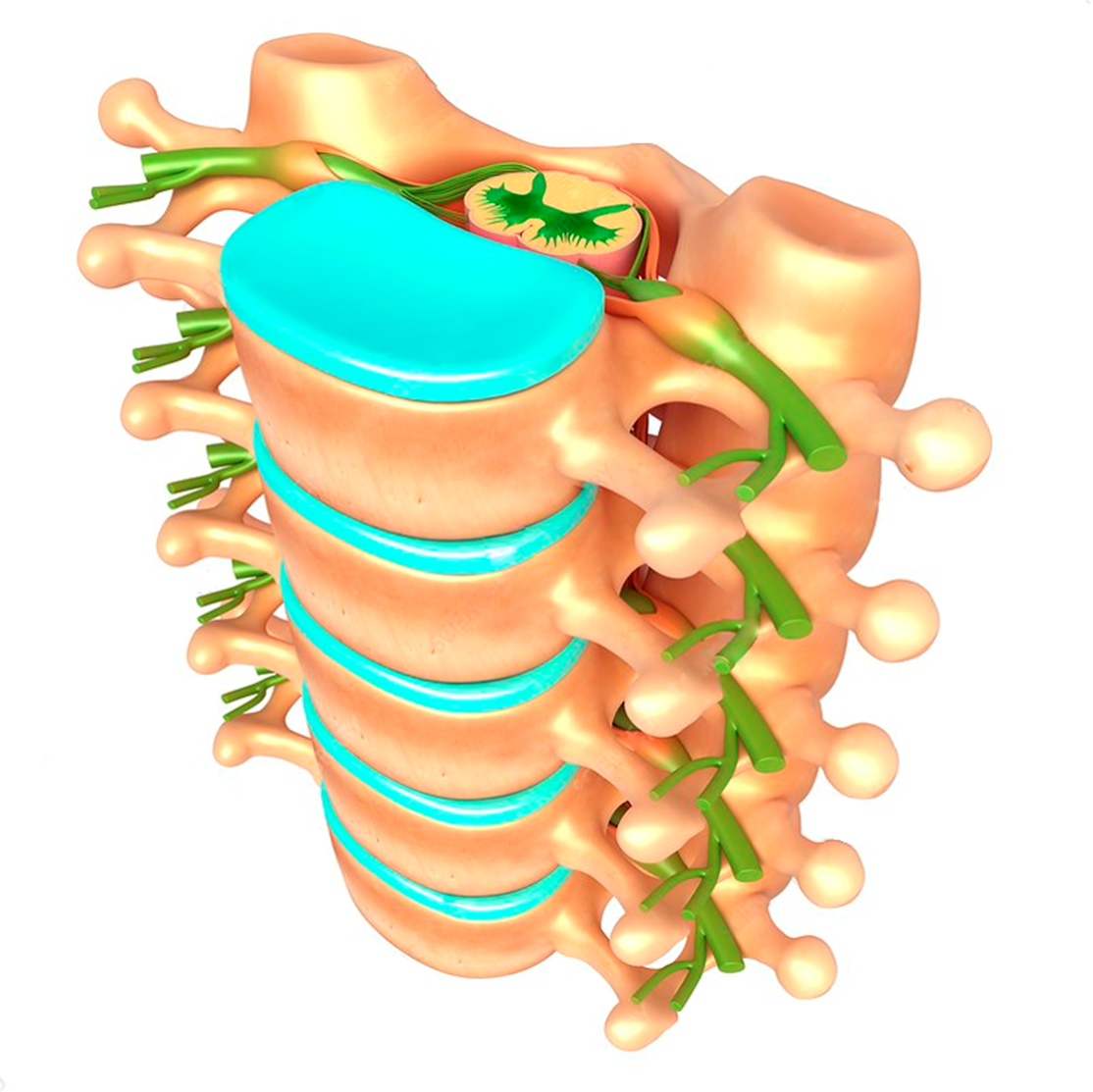 спинномозкові нерви
поперековий відділ – 5 сегментів
крижовий відділ – 5 сегментів
куприковий відділ – 1-3 сегмента
Спинномозкові нерви
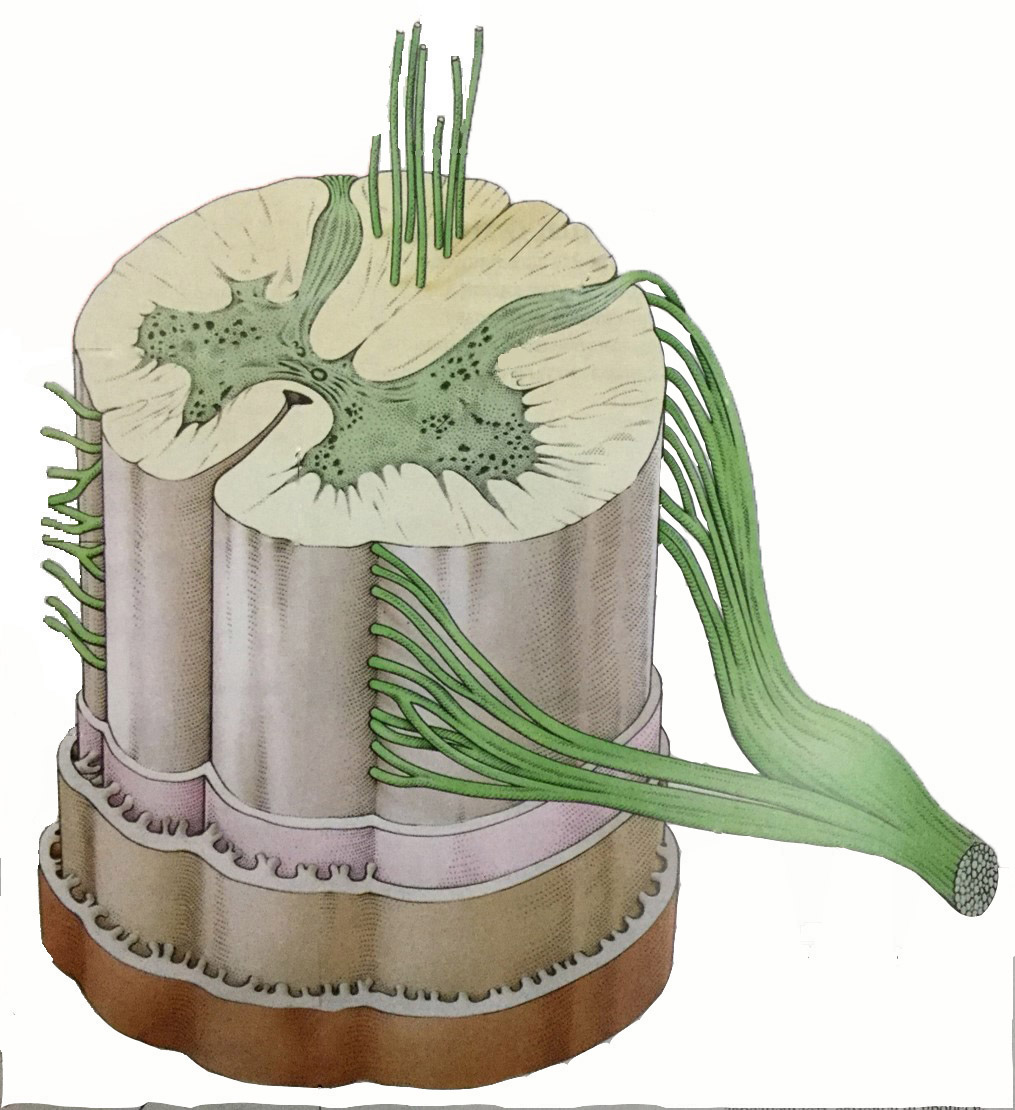 тракт нервових волокон
Від спинного мозку 
відходить 31 пара
спинномозкових нервів
Чутливий (задній) корінець 
утворений пучками 
чутливих волокон
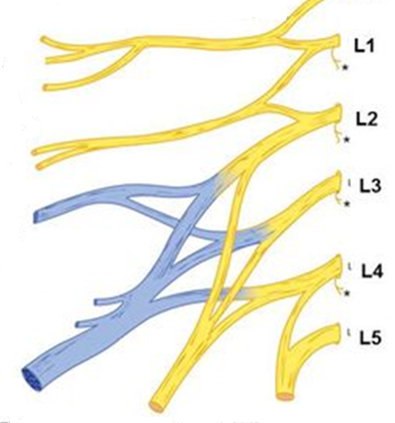 Чутливий вузол
 – скупчення тіл нейронів
Спинномозкові нерви
є змішаними
Гілки сусідніх нервів 
можуть сполучатись, 
утворюючи сплетення
Руховий (передній) корінець
утворений пучками
рухових волокон
Спинний мозок виконує дві важливі функції:
Рефлекторна функція полягає у забезпеченні рефлексів, 
    пов’язаних із роботою м’язів, регуляції функцій внутрішніх органів
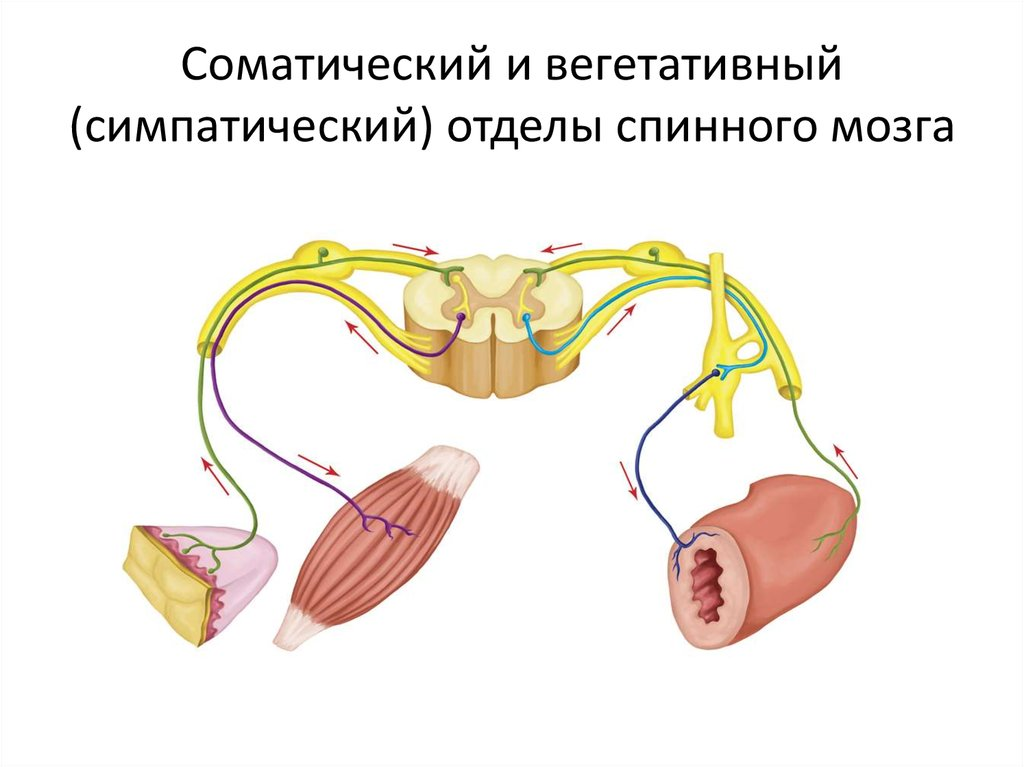 Спинний мозок виконує дві важливі функції:
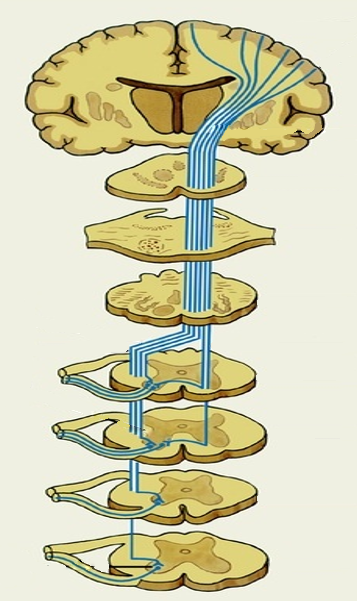 головний мозок
2.Провідникова функція забезпечує зв’язок
    і злагоджену роботу всіх відділів ЦНС
спинний мозок
Колінний рефлекс – рефлекс на розтягнення – визначає стан спинномозкових нервових шляхів
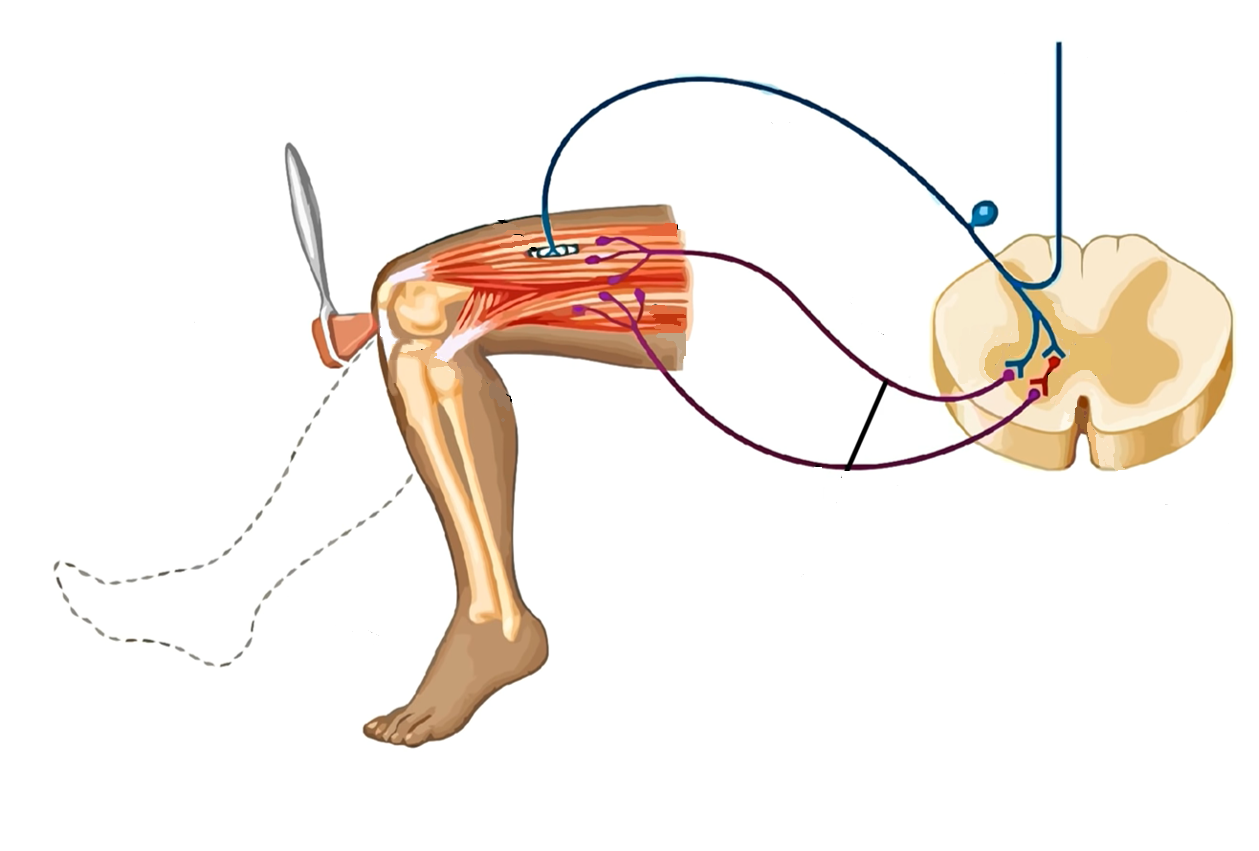 чутливі волокна
спинний мозок
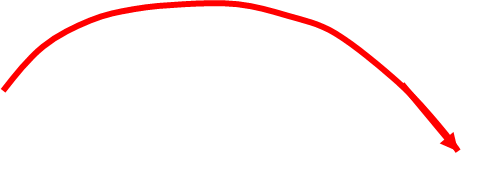 рухові волокна